ГБДОУ детский сад №3 
Кировского района Санкт-Петербурга
Викторина по сказкам Г.Х. Андерсона
Выполнила 
Стельмащук 
Вера Александровна
Жила-была женщина; очень ей хотелось иметь ребенка, да где его взять? И вот она отправилась к одной старой колдунье.
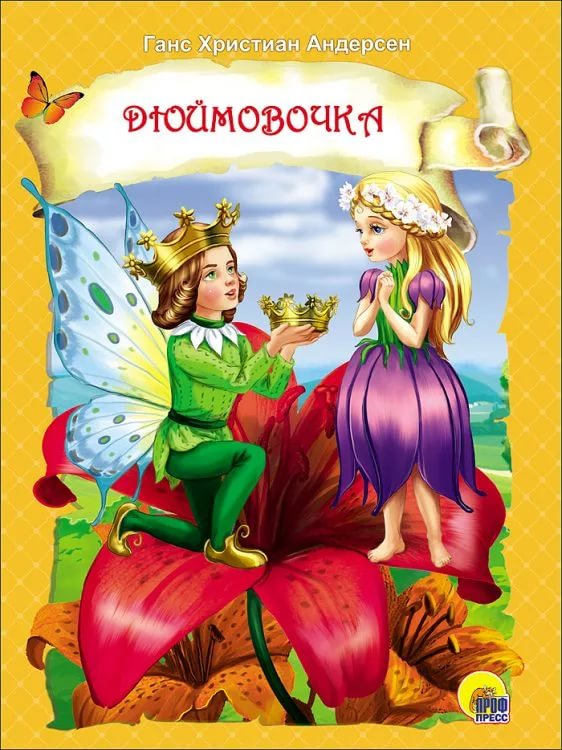 Что-то щелкнуло, и цветок распустился. Это был точь-в-точь тюльпан, но в самой чашечке на зеленом стульчике сидела крошечная девочка.
Он уселся с крошкой на самый большой зеленый лист, покормил ее сладким цветочным соком и сказал, что она прелесть какая хорошенькая, хоть и совсем непохожа на майского жука.
Маленький король совсем перепугался при виде ласточки. Он был такой крошечный, нежный, и она показалась ему просто чудовищем. Зато он очень обрадовался, увидав нашу крошку, — он никогда еще не видывал такой хорошенькой девочки!
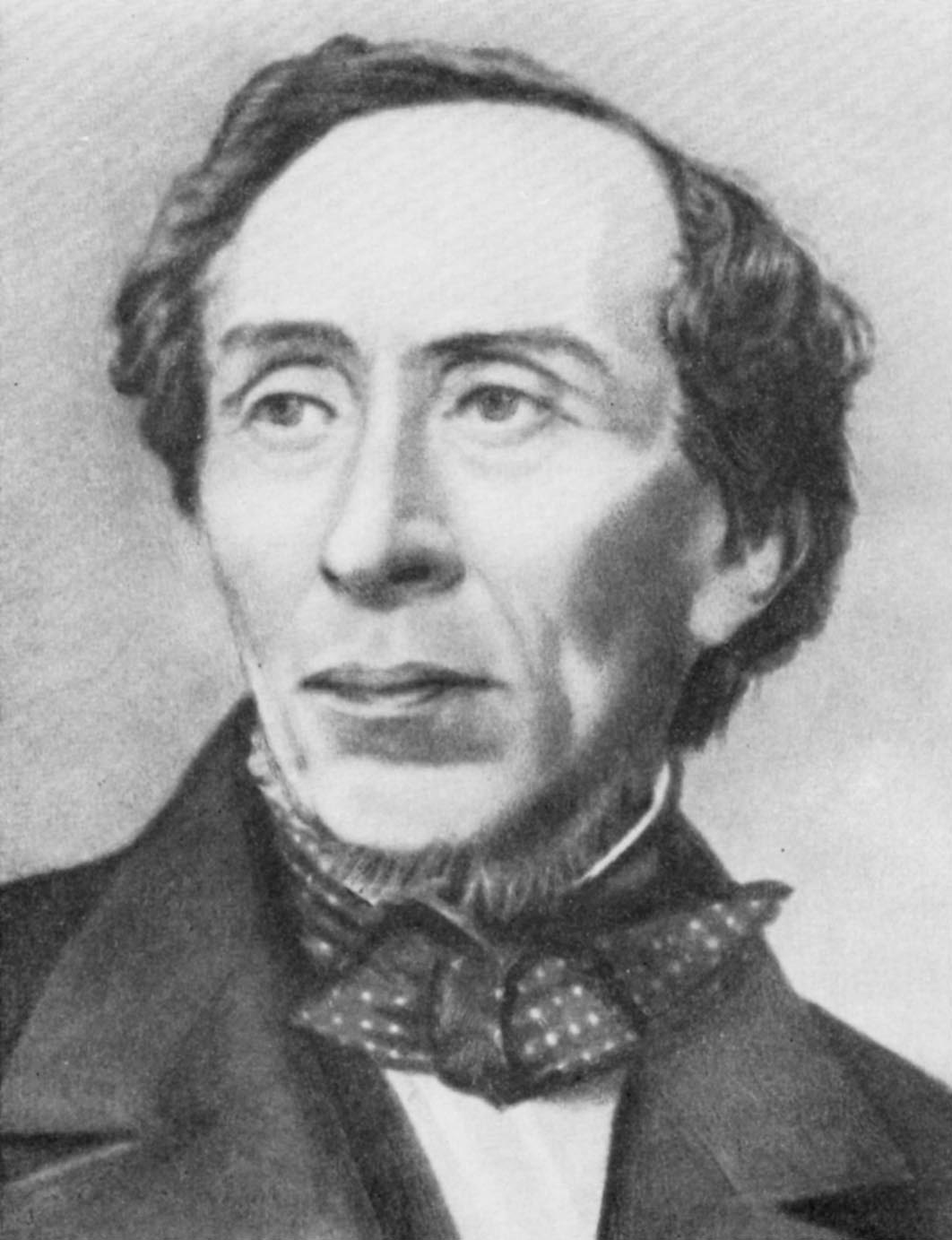 Кто автор сказки Дюймовочка?
Александр Сергеевич Пушкин
Ганс Христиан Андерсон
Шарль Перро
Почему Дюймовочке дали такое имя?
Потому что так назывался город, в котором она родилась
Потому что она была ростом с дюйм
Потому что так решила добрая колдунья
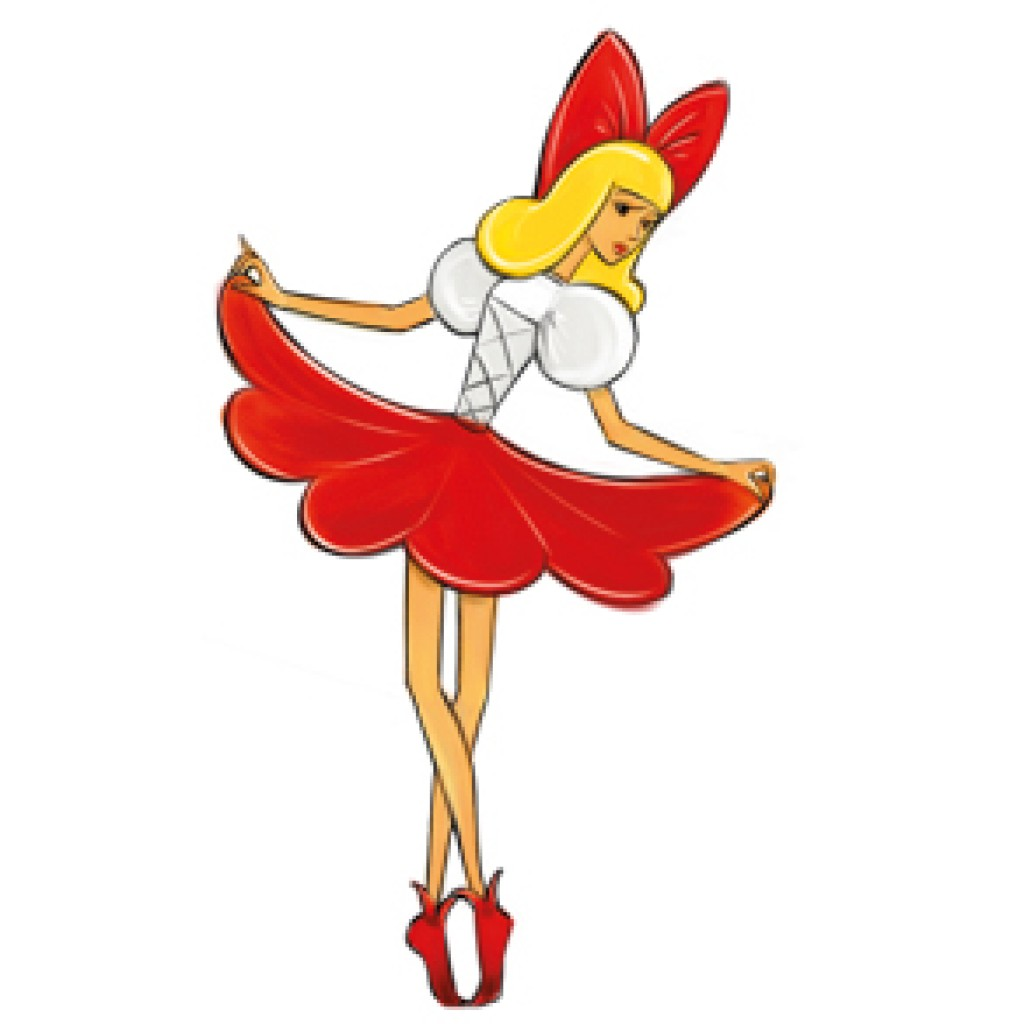 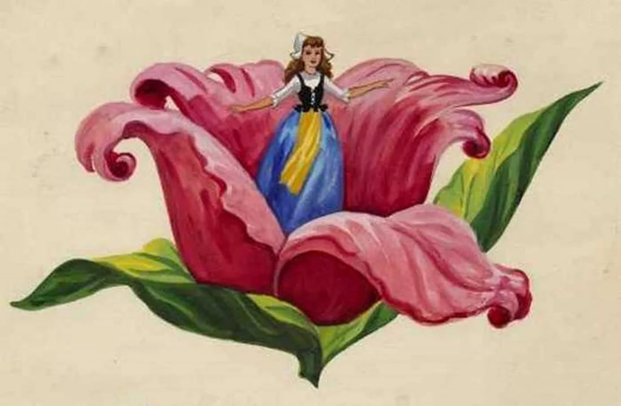 Откуда появилась Дюймовочка?
Из лепестка 
Из цветка 
Из листика
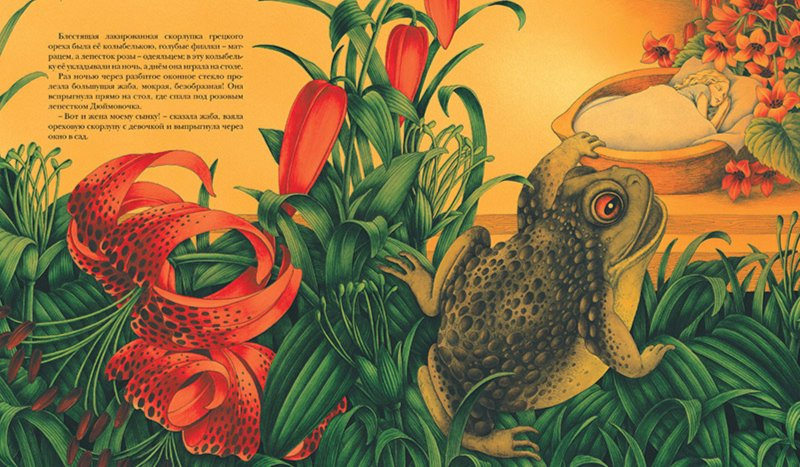 Кто украл Дюймовочку из её дома?
Крот 
Мышь 
Жаба
Где спала девочка у женщины в доме?
На лепестке розы 
В скорлупке грецкого ореха 
В кувшинке
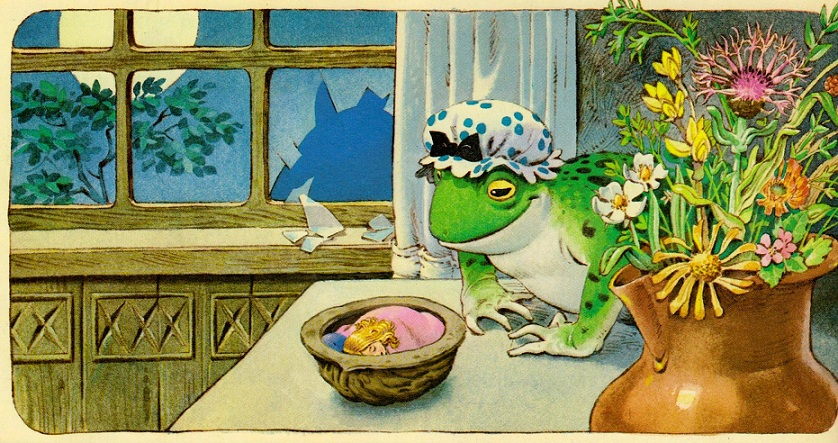 Зачем жаба украла Дюймовочку?
Чтобы она убиралась у неё в доме 
Чтобы сделать её женой своего сына 
Чтобы выдать замуж за Крота
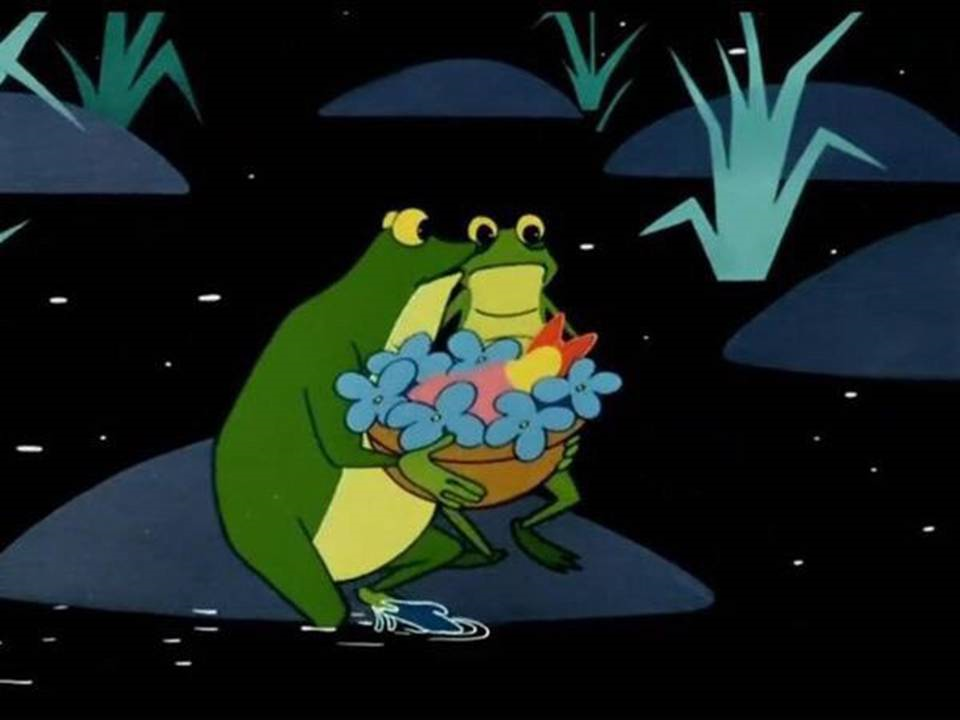 Кто помог девочке сбежать от жабы?
Ласточка 
Майский жук 
Рыбки 
Мотылек
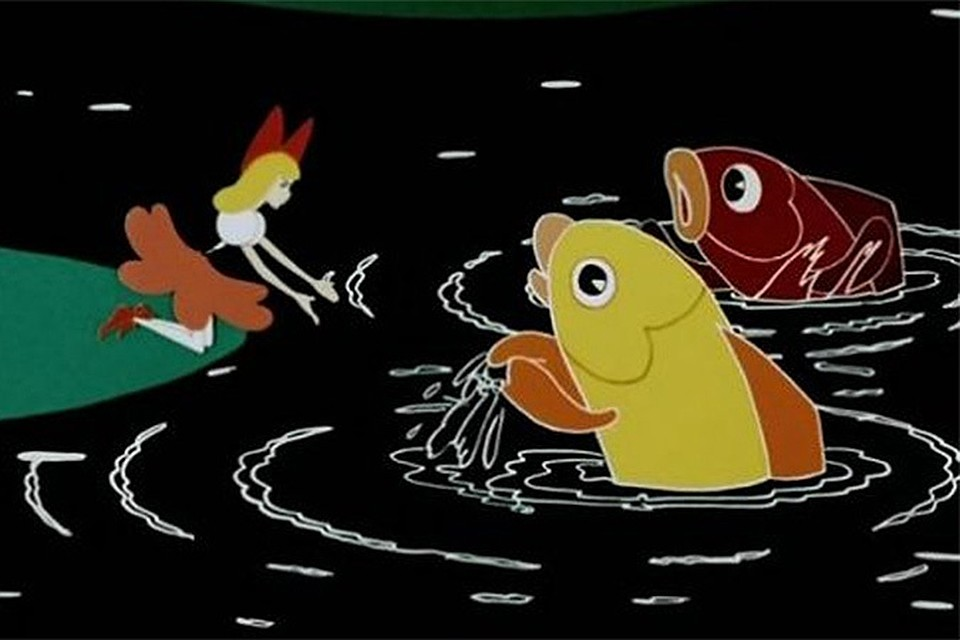 Кто забрал девочку с зеленого листка, который плыл по течению?
Жаба 
Мышь 
Мотылек 
Майский жук
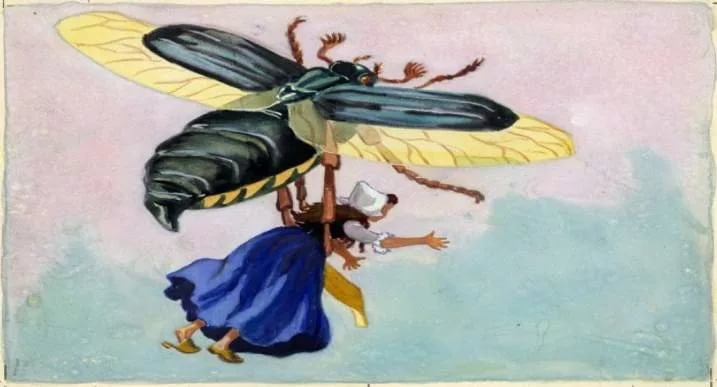 . Почему Майский жук решил прогнать       Дюймовочку?
Потому что она не умела готовить еду
Потому, что все остальные насекомые сказали, что она слабенькая, тоненькая и совсем не красивая
Потому что она стала смеяться над его внешностью
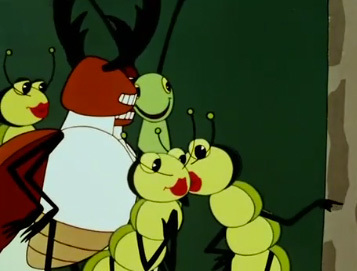 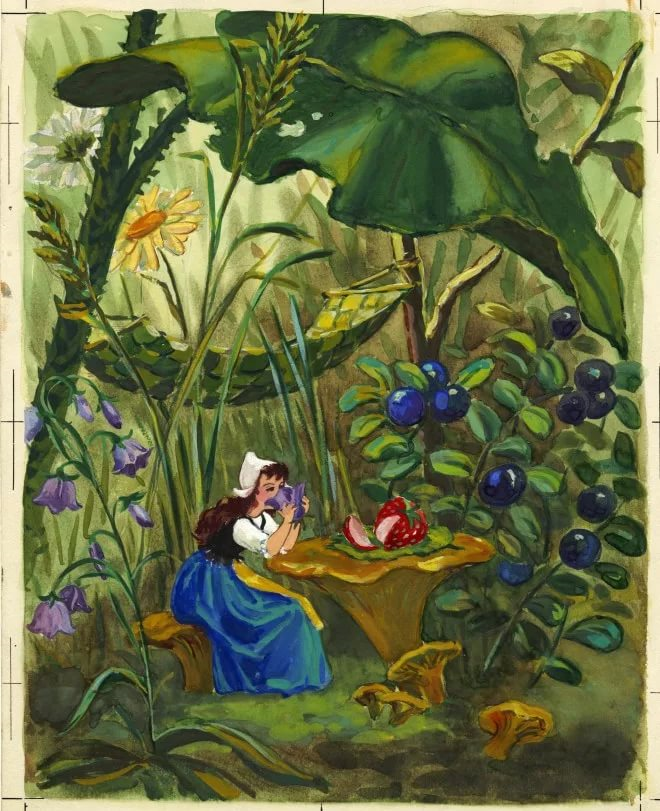 Где все лето жила Дюймовочка?
Под большим листом лопуха
В мышиной норе
В дупле
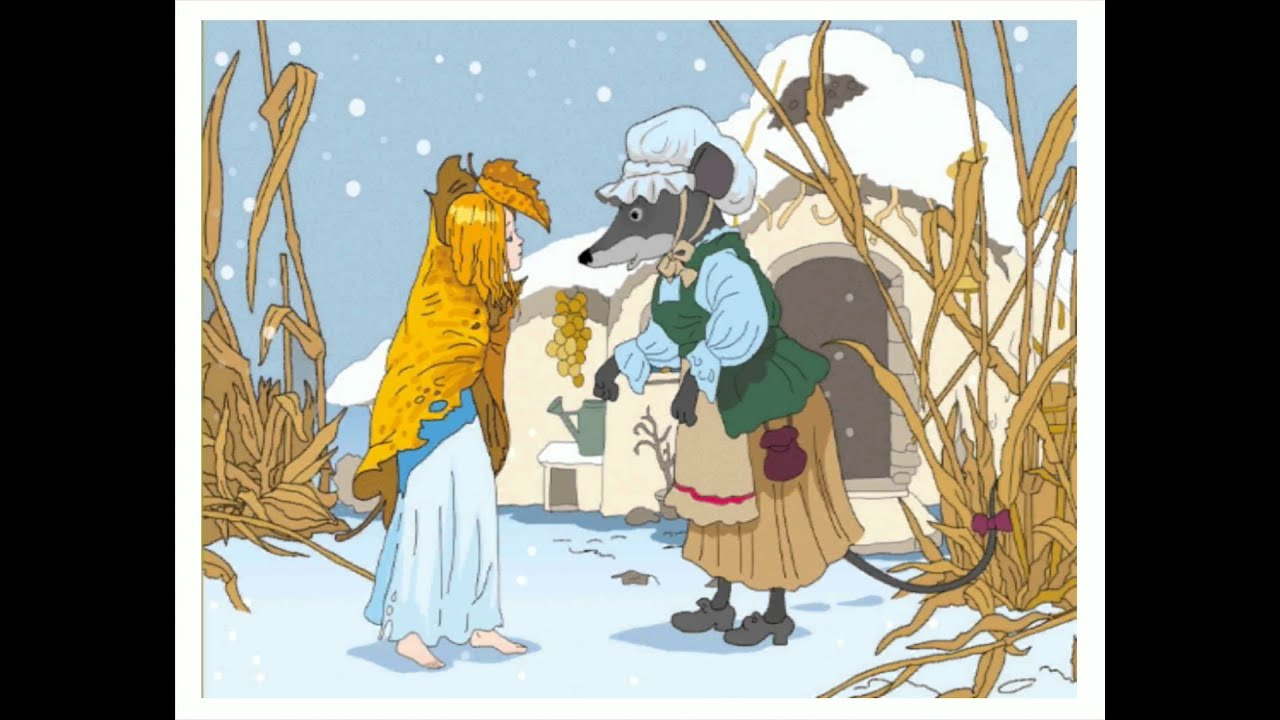 К кому пришла Дюймовочка, 
когда стало холодно?
К Мыши 
К Жабе 
К Кроту 
К Майскому жуку
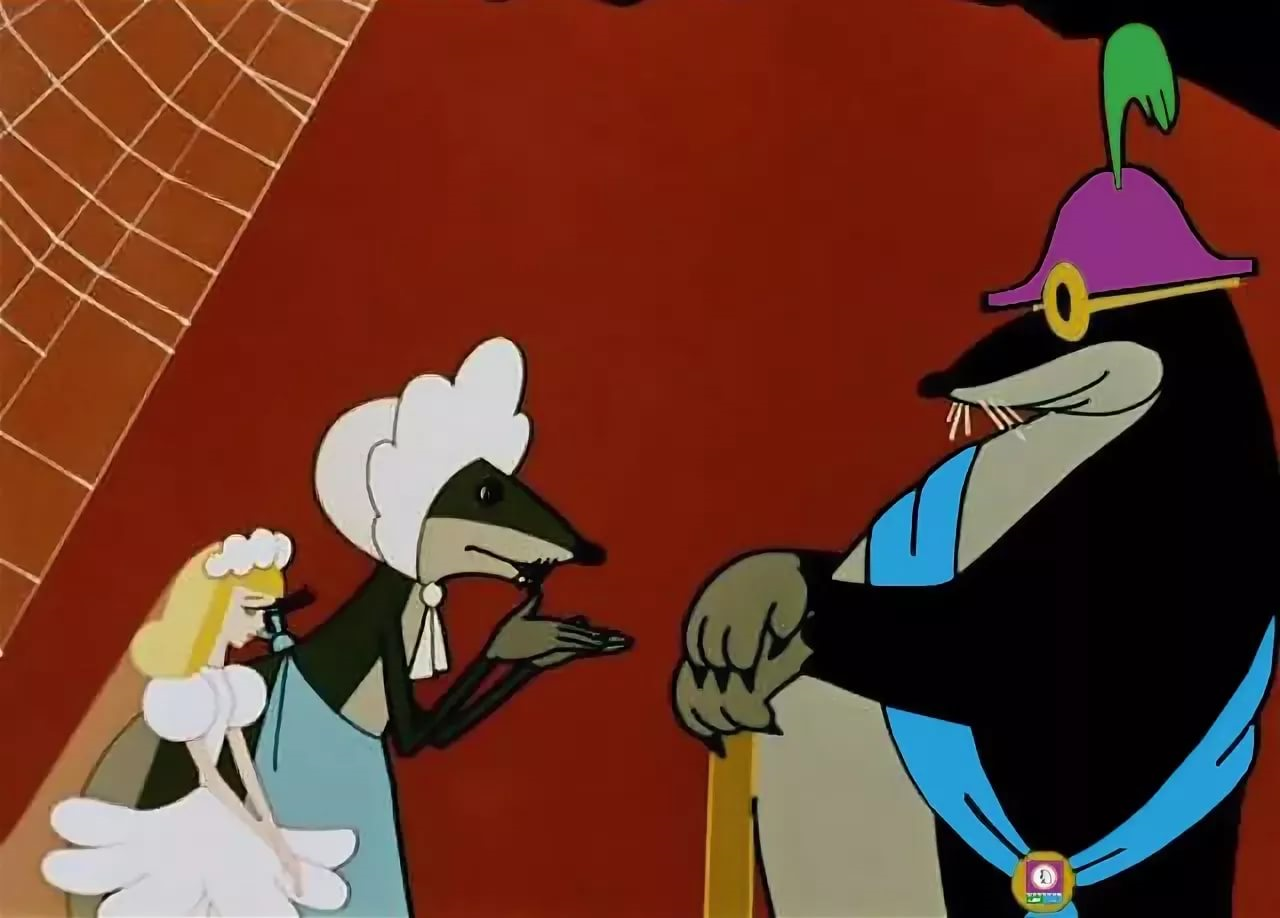 Кого сватала в мужья Дюймовочке Полевая мышь?
Суслика
Бобра
Крота
Кого нашла Дюймовочка в подземной галерее, которую прорыл Крот?
Воробышка
Ласточку
Снегиря
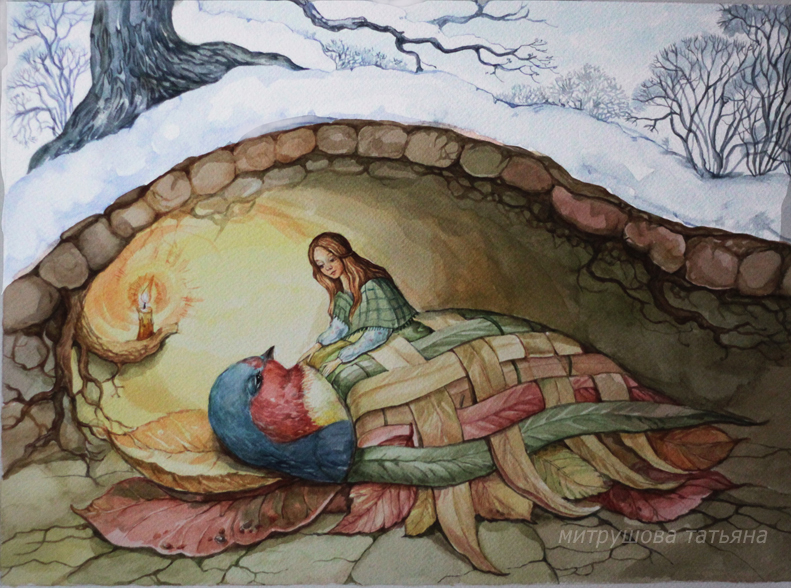 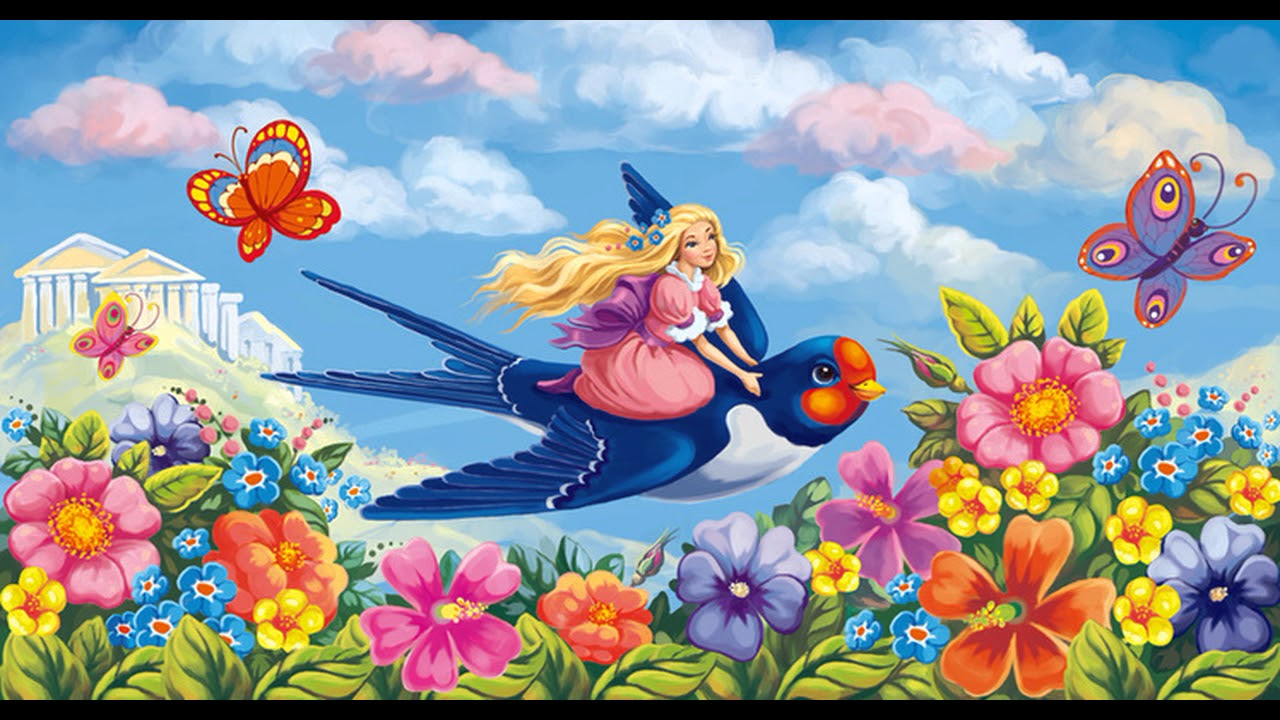 Как Ласточка отблагодарила Дюймовочку за то, что та спасла ей жизнь?
Принесла сладких фруктов из жарких стран
Сказала «спасибо»
Перенесла Дюймовочку в теплую страну
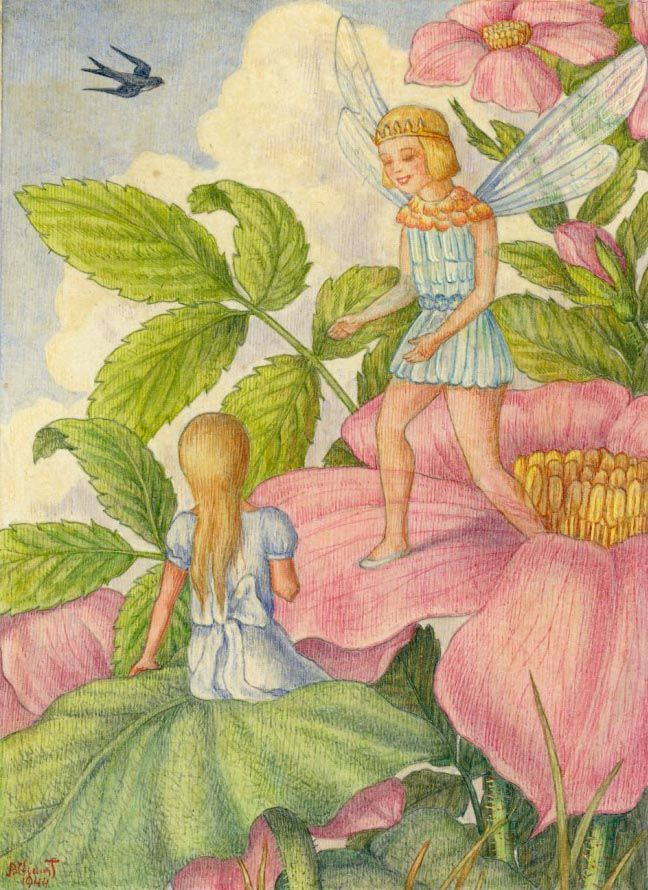 Кого Дюймовочка увидела в чашечке цветка?
Мотылька, который помог ей плыть по реке, когда она спасалась от Жабы
Принца эльфов
Муравьишку
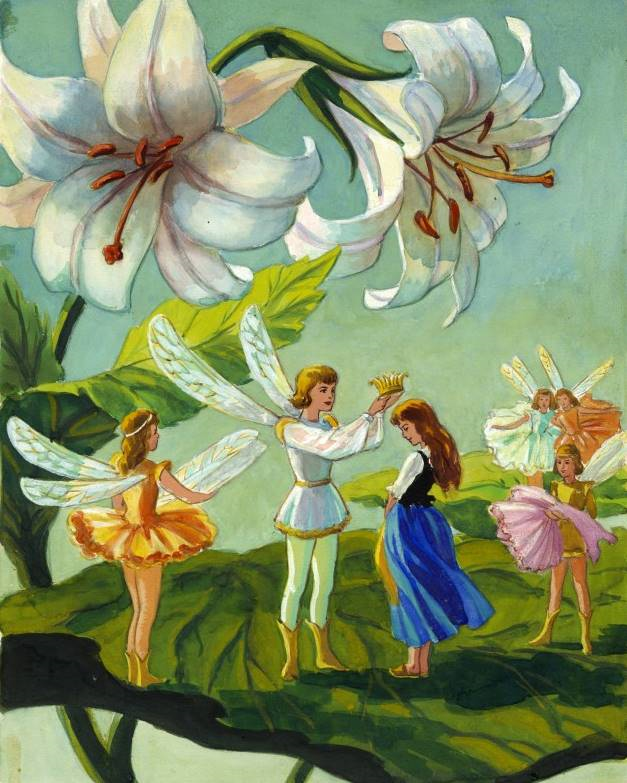 Чьей женой в итоге стала Дюймовочка?
Женой Короля эльфов 
Женой Крота 
Женой сына Жабы
Физминутка
Утром бабочка проснулась,
Потянулась, улыбнулась.
Раз – росой она умылась,
Два – изящно покружилась,
Три – нагнулась и присела,
На четыре – полетела.
У цветка остановилась, 
Над ромашкой покружилась.
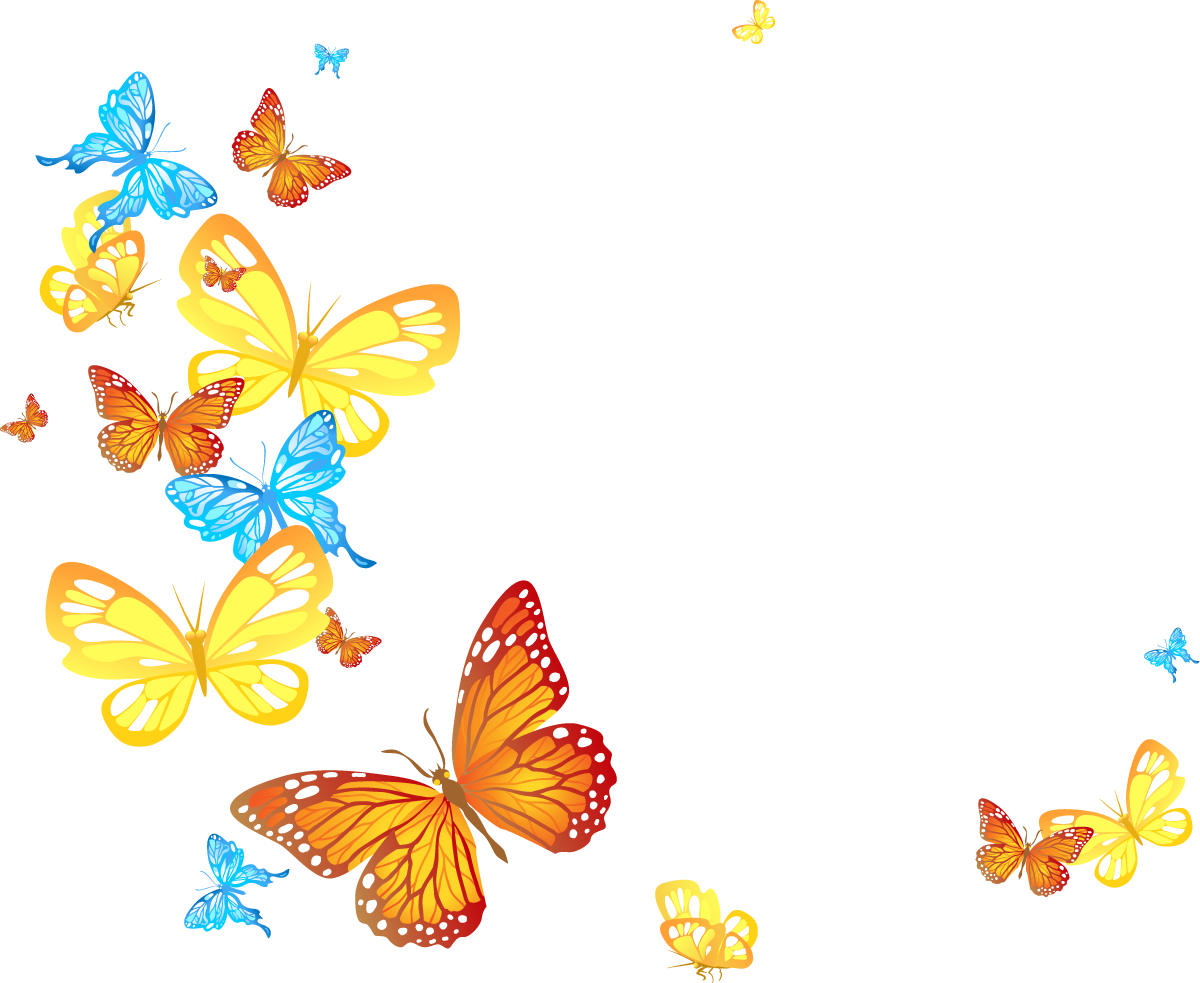 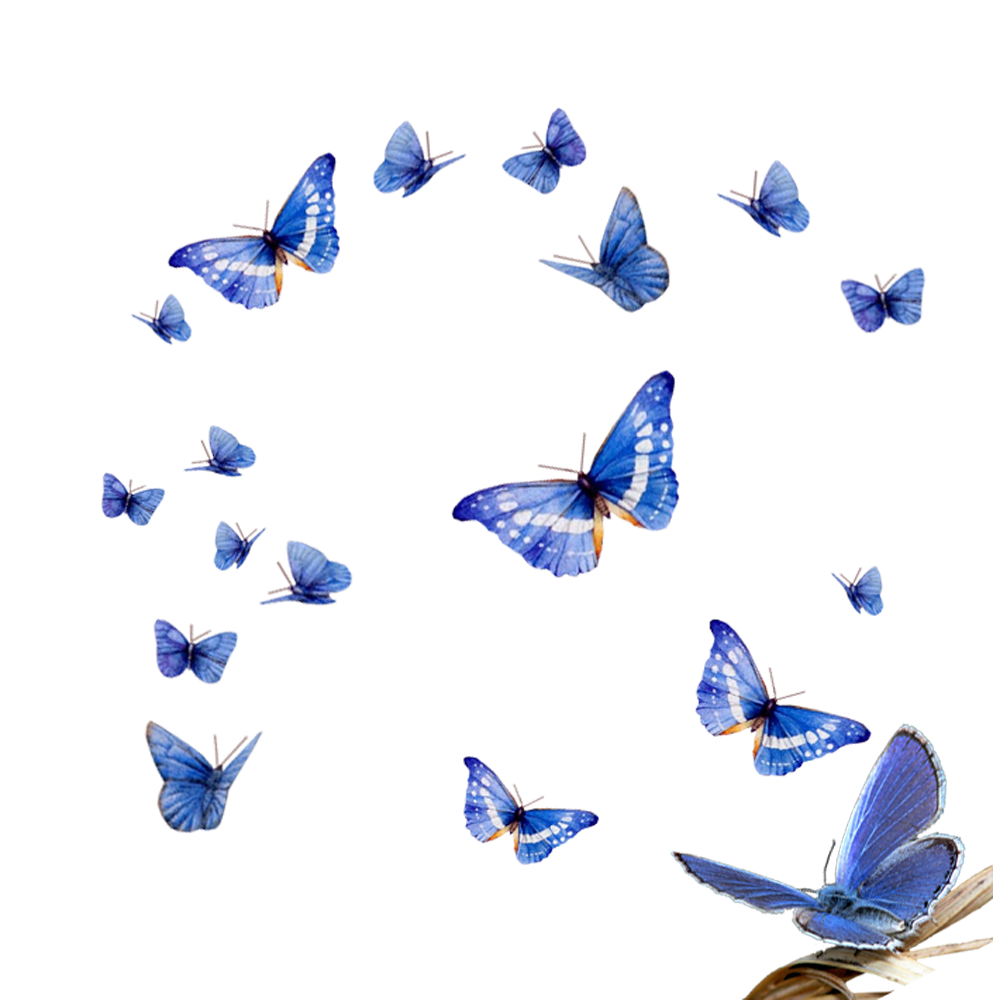 Физминутка
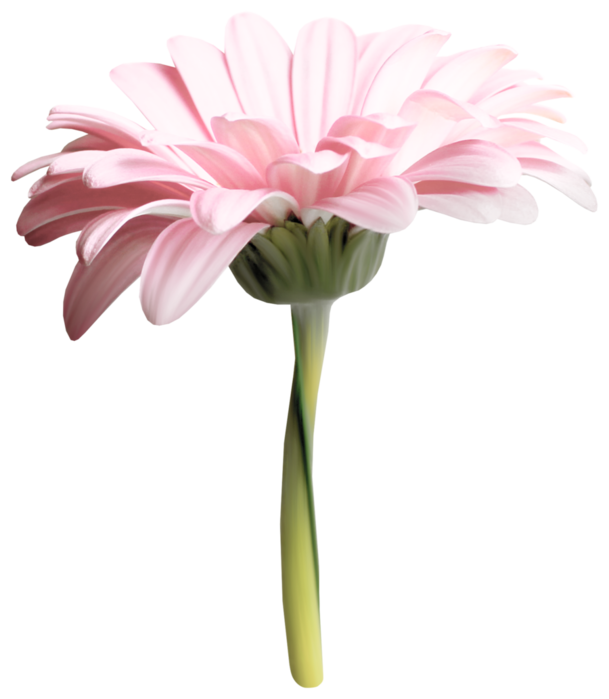 Просыпается цветок
Тянет к солнцу лепесток
И от ветра он качается
Низко, низко к земле наклоняется
А потом опять поднимается
И всем мило улыбатся!
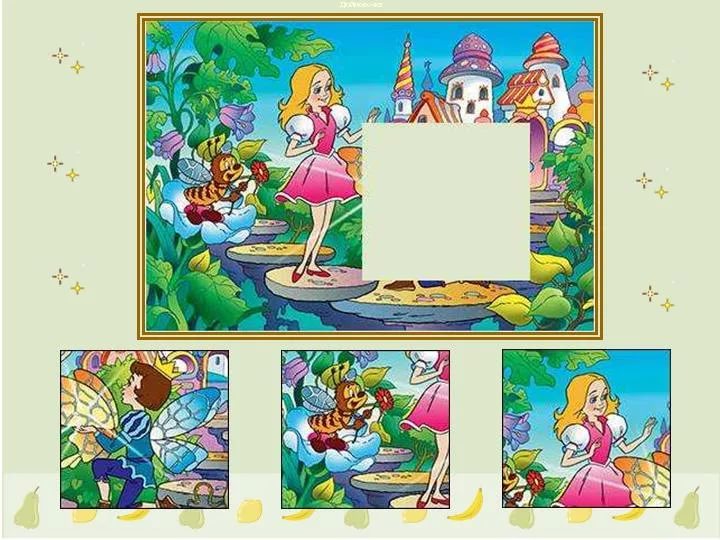 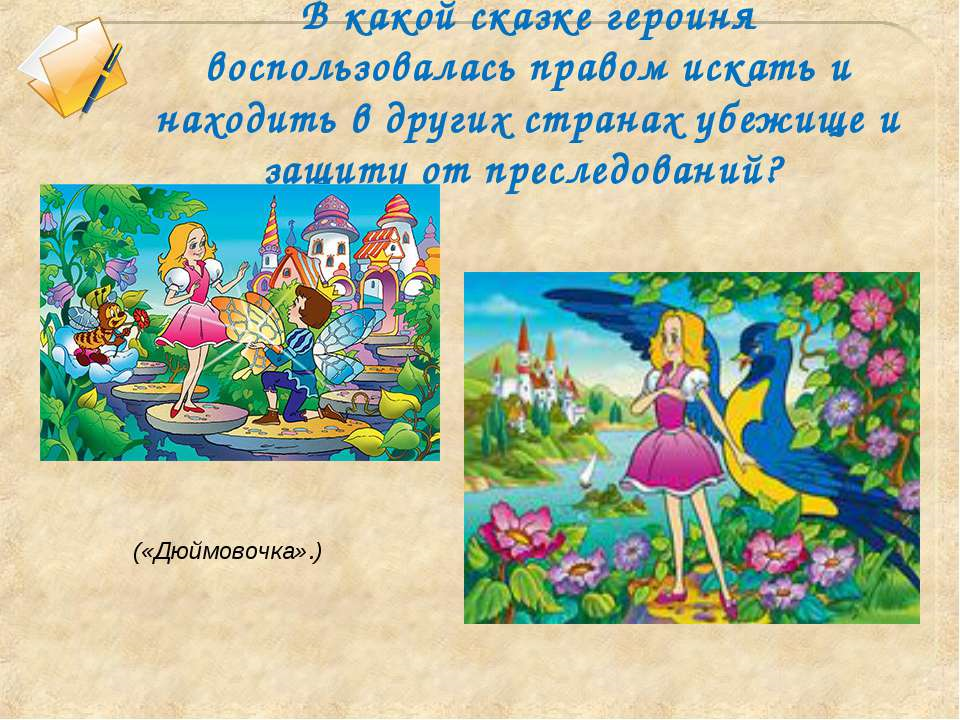 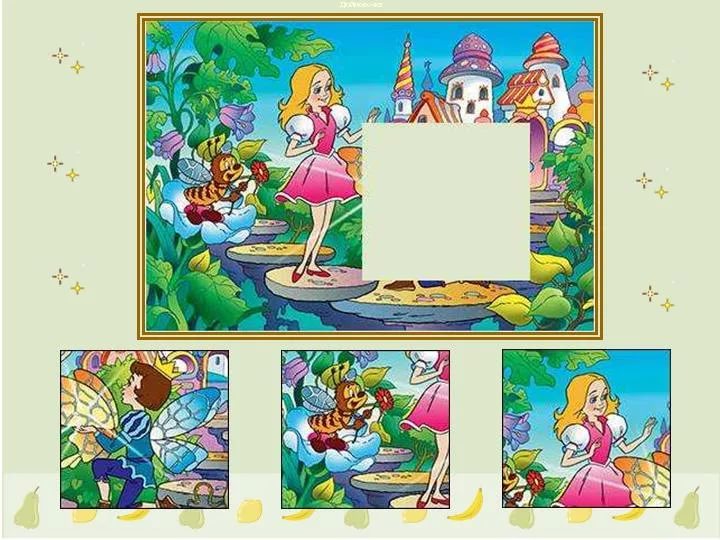 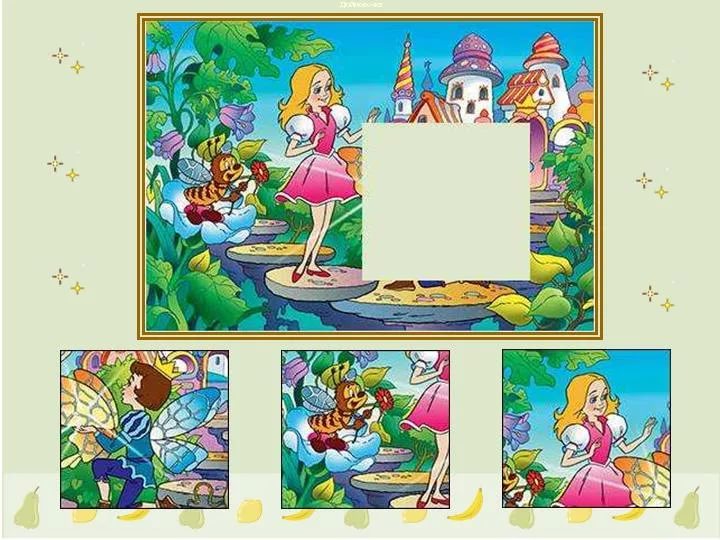 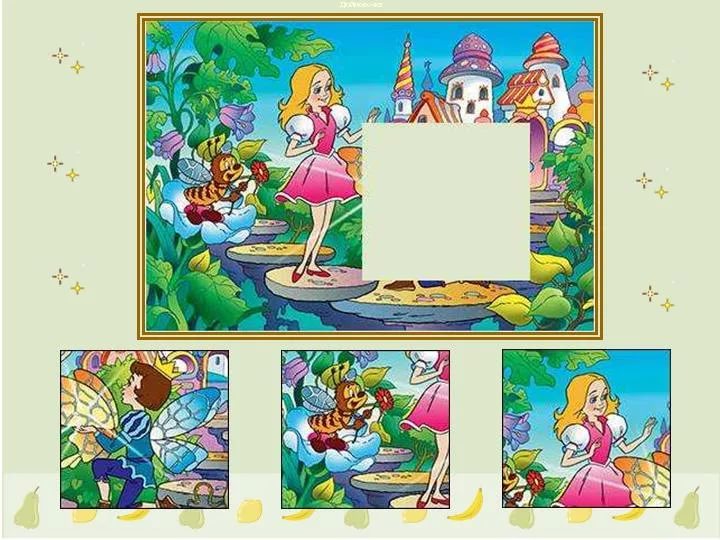 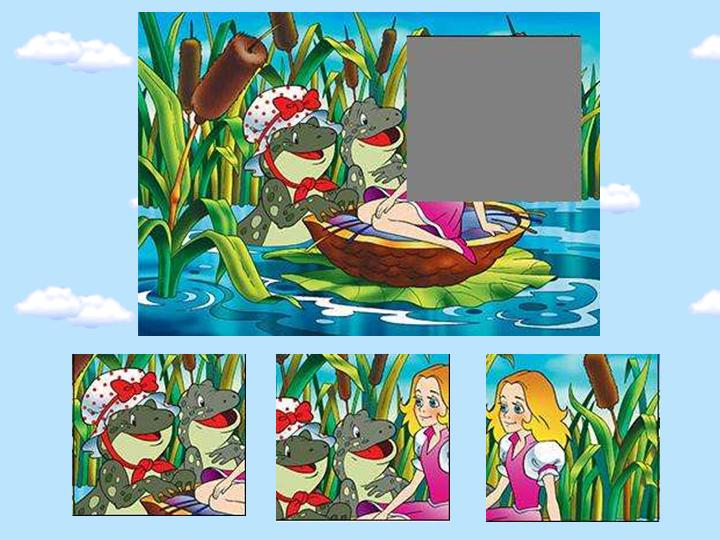 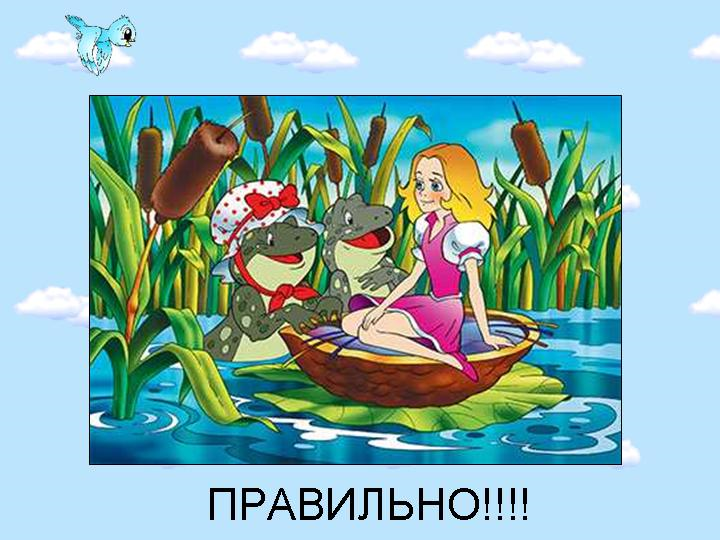 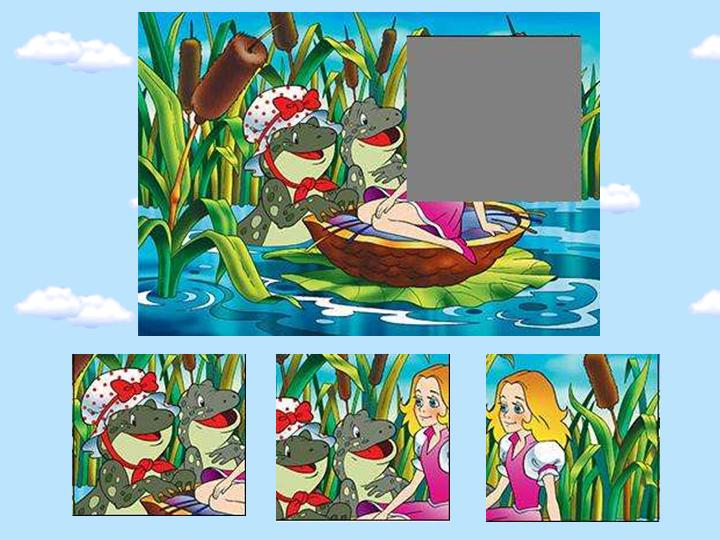 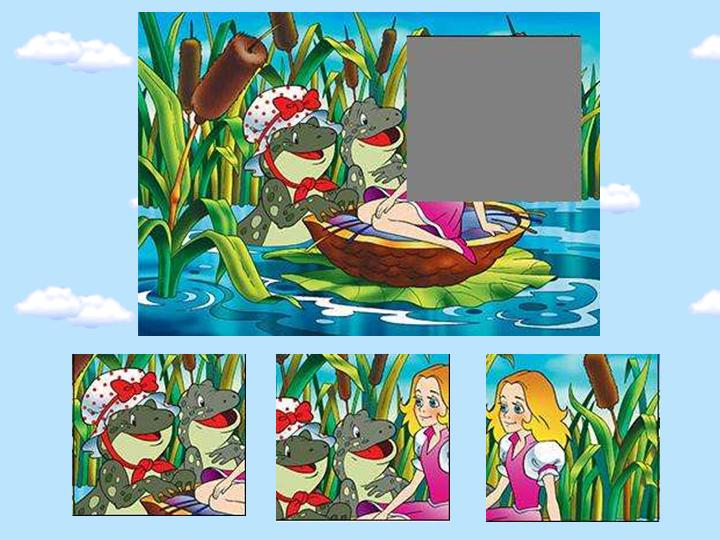 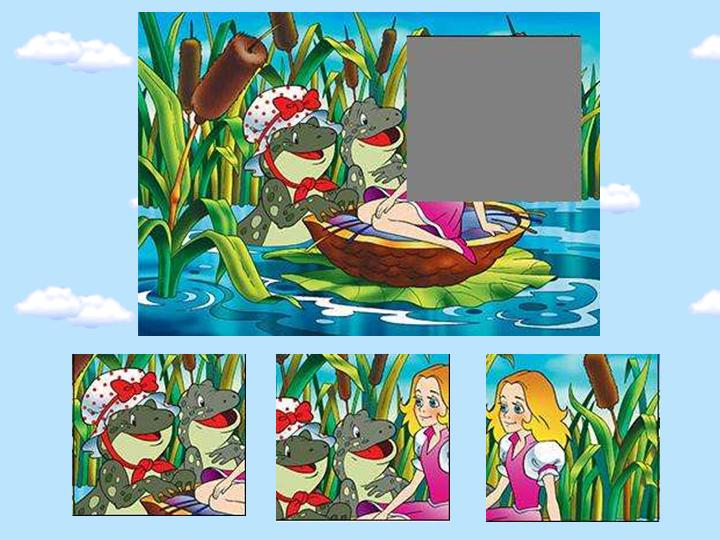 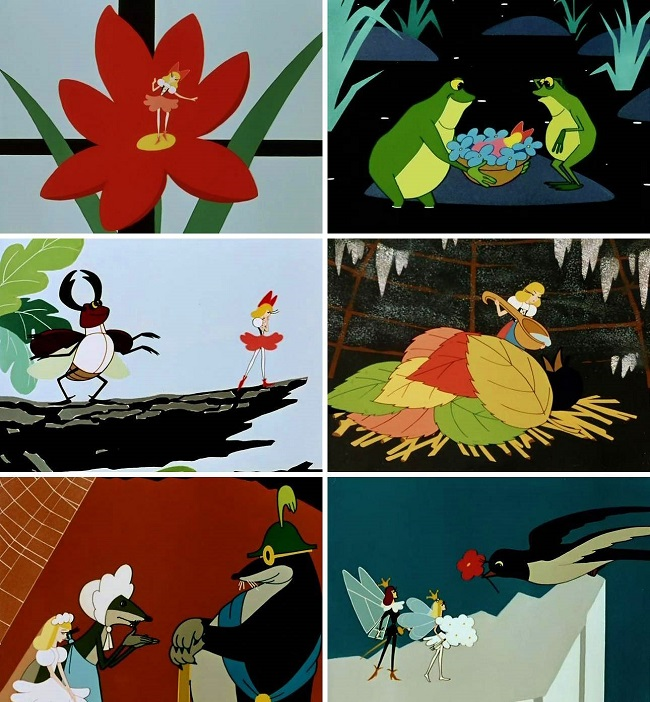 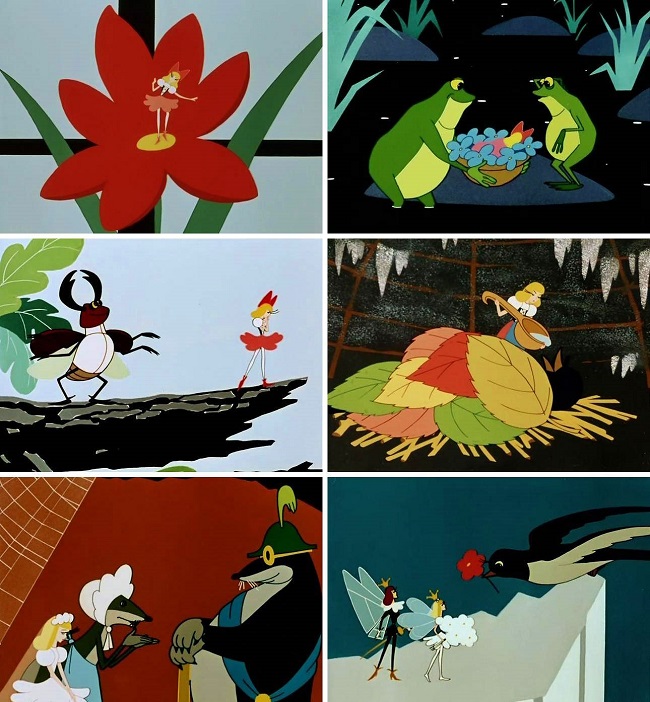 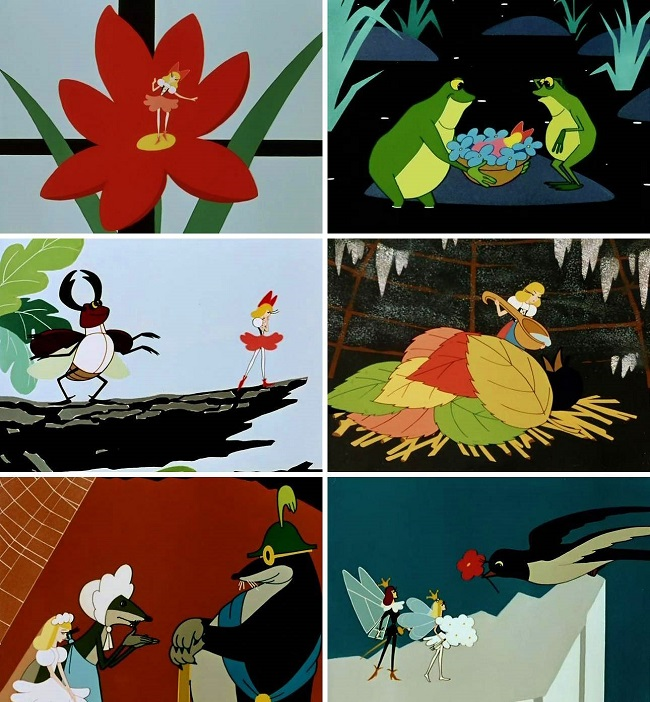 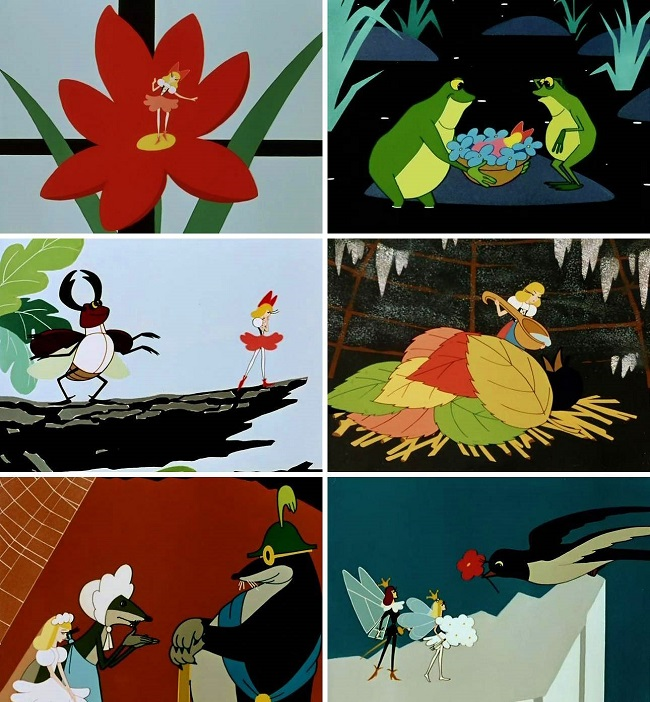 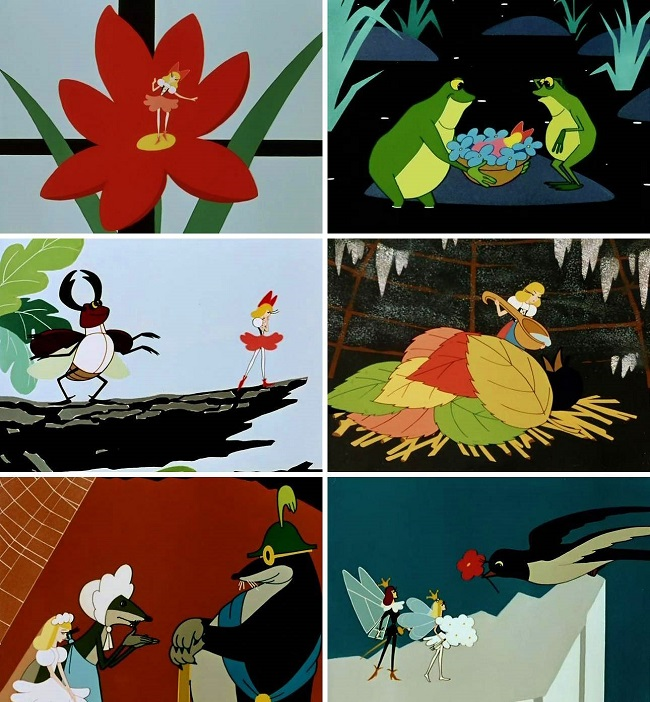 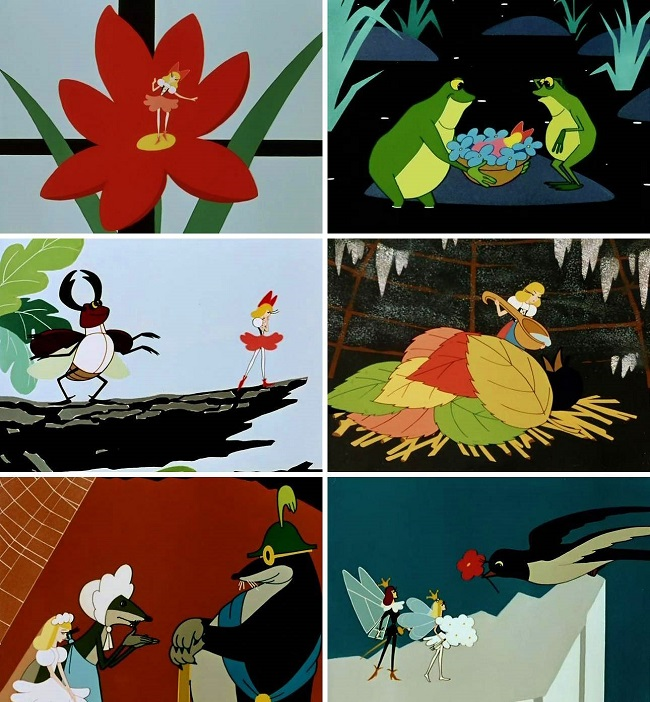 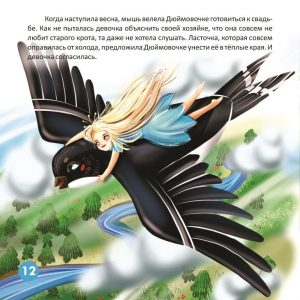 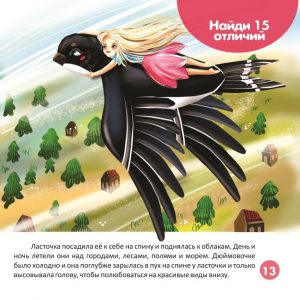 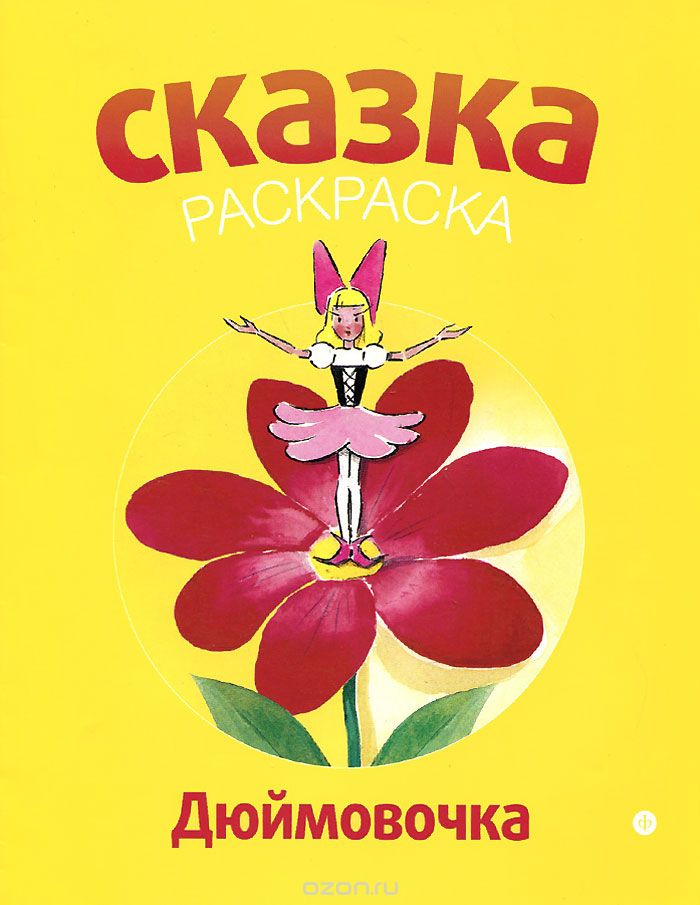 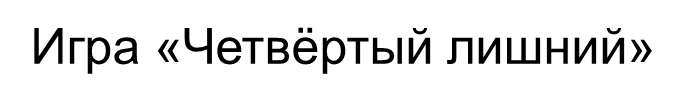 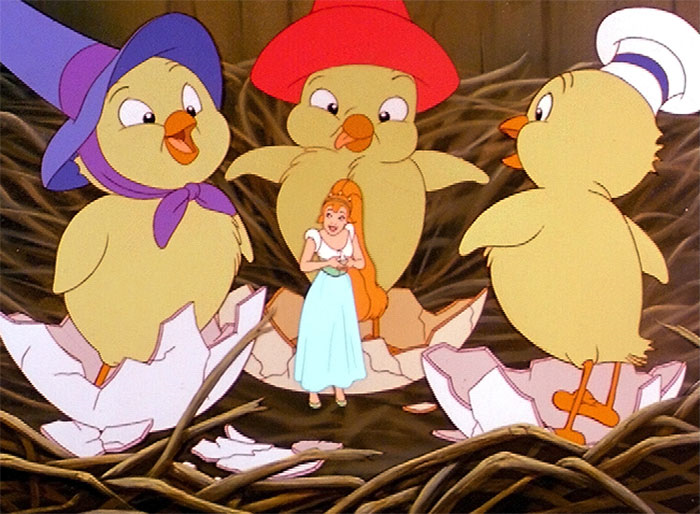 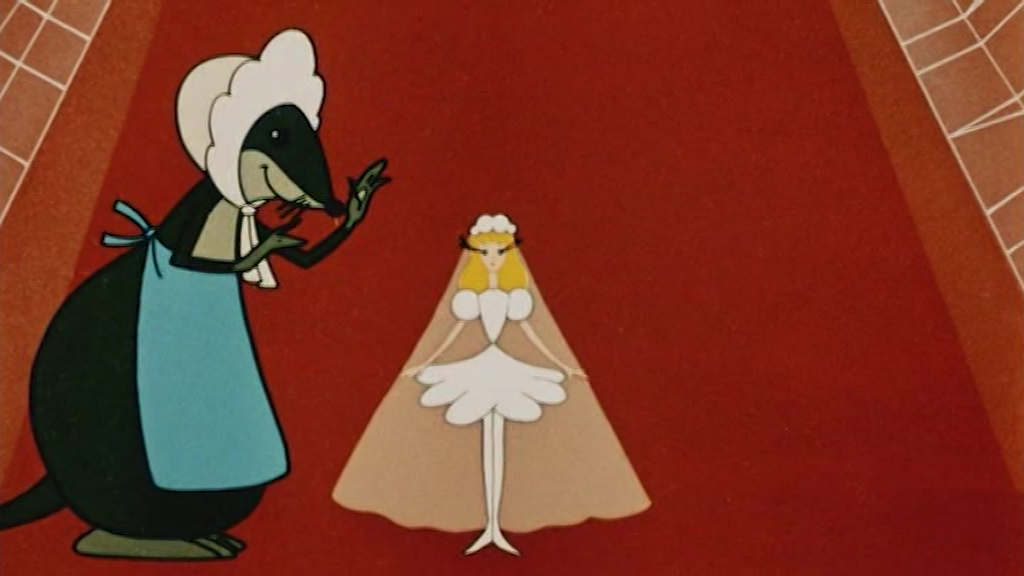 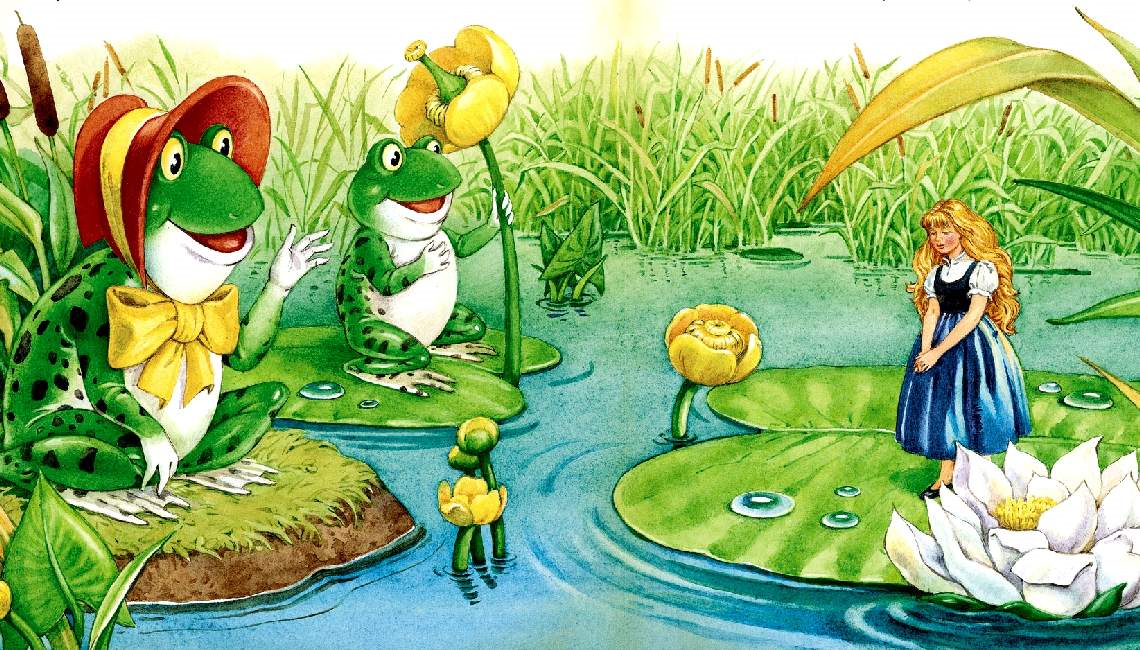 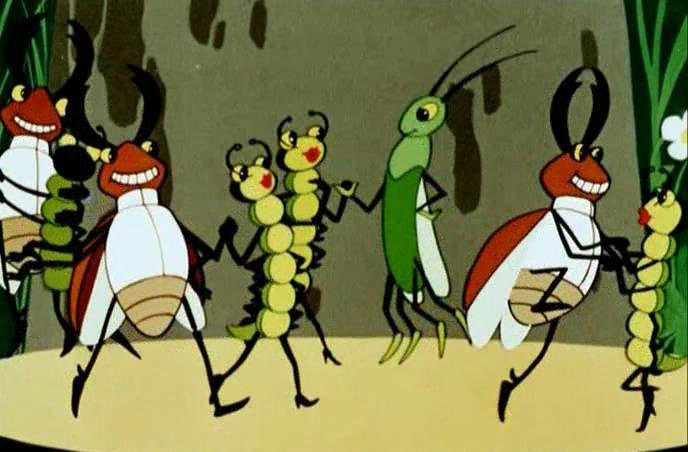 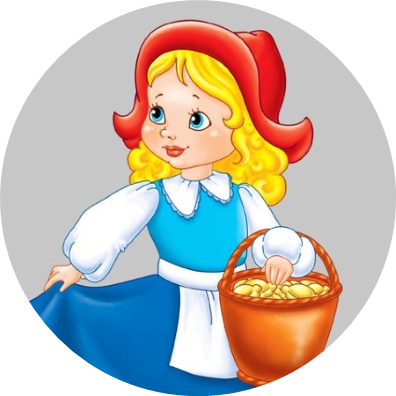 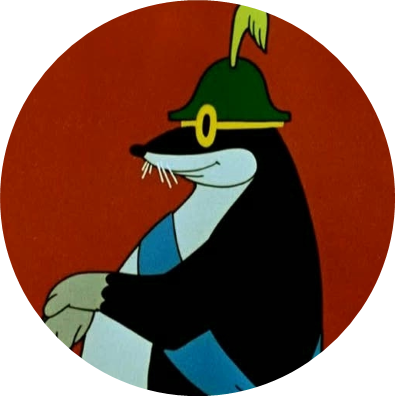 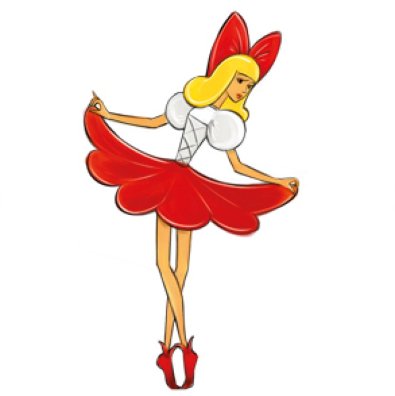 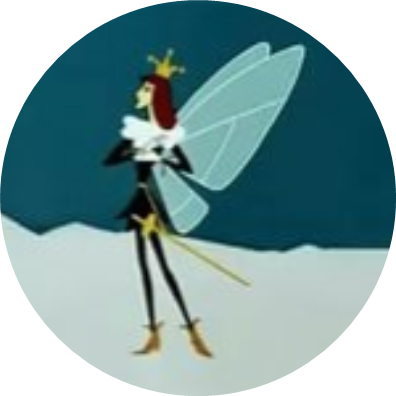 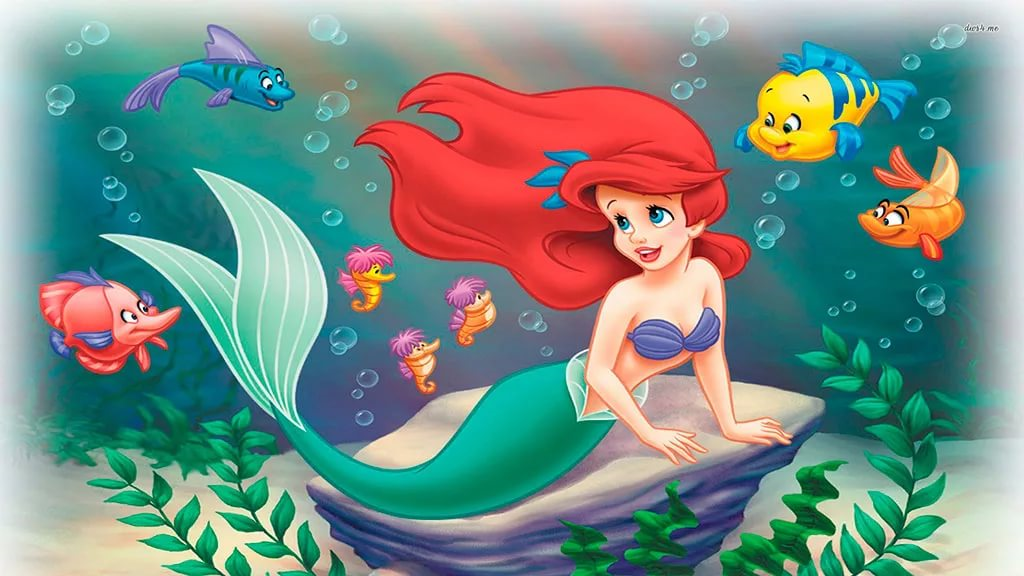 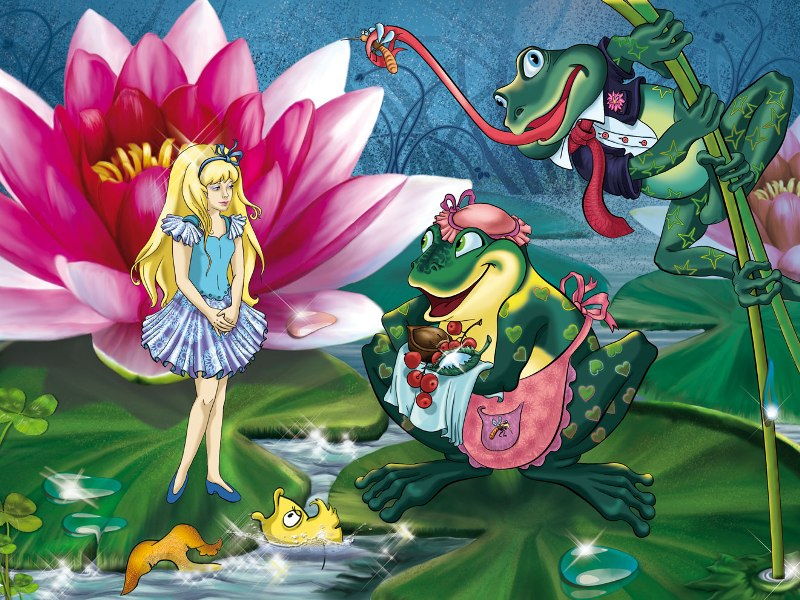 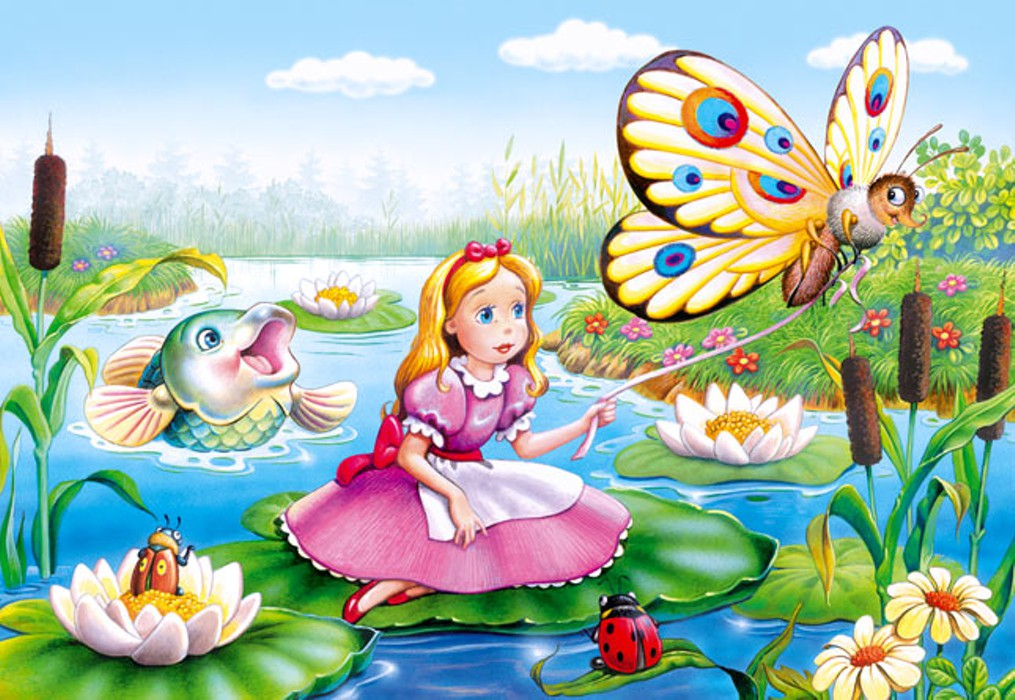 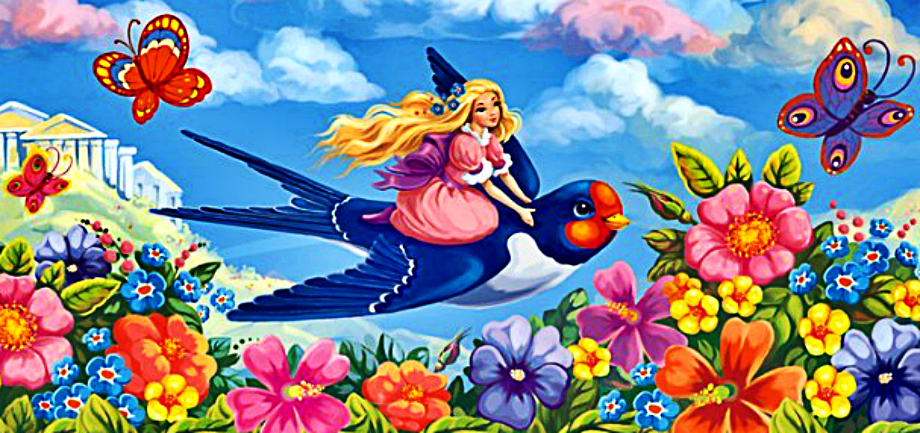 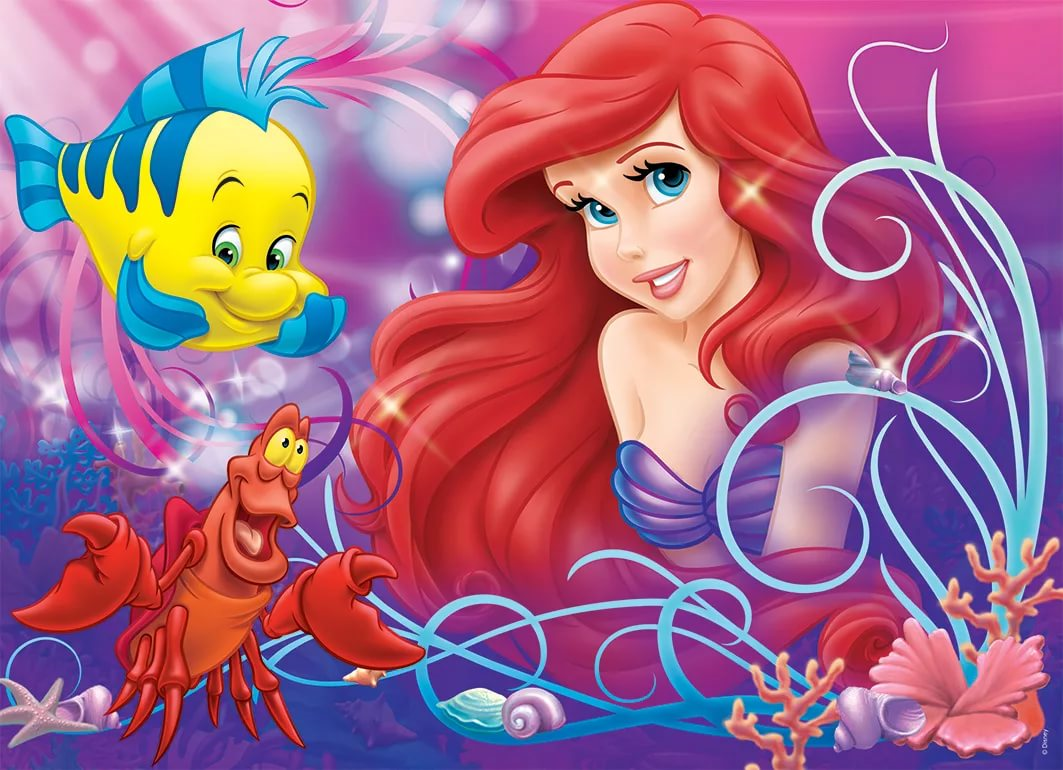 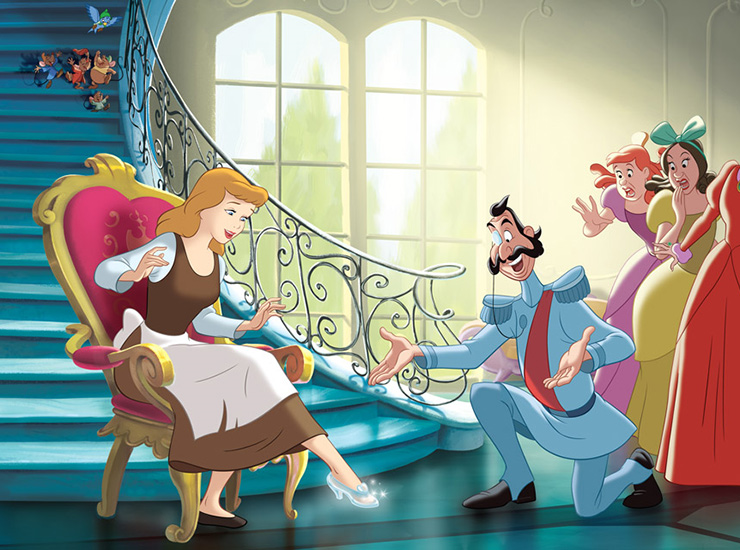 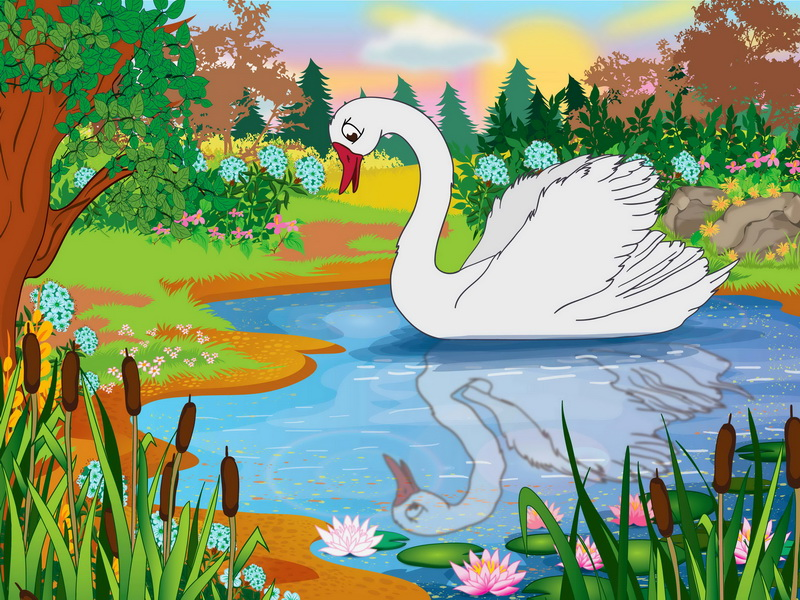 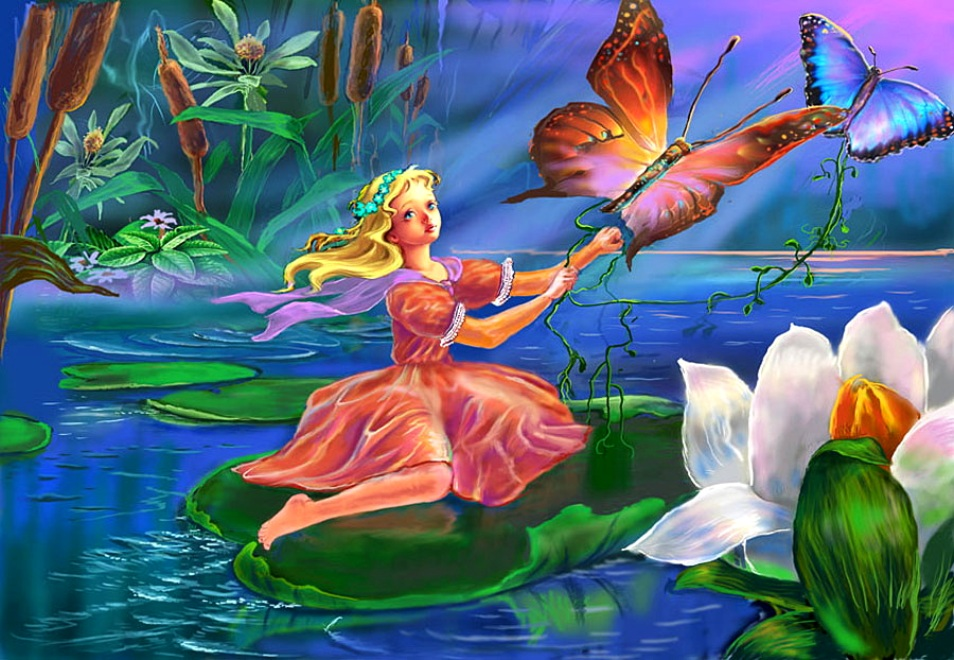 ЛАБИРИНТЫ
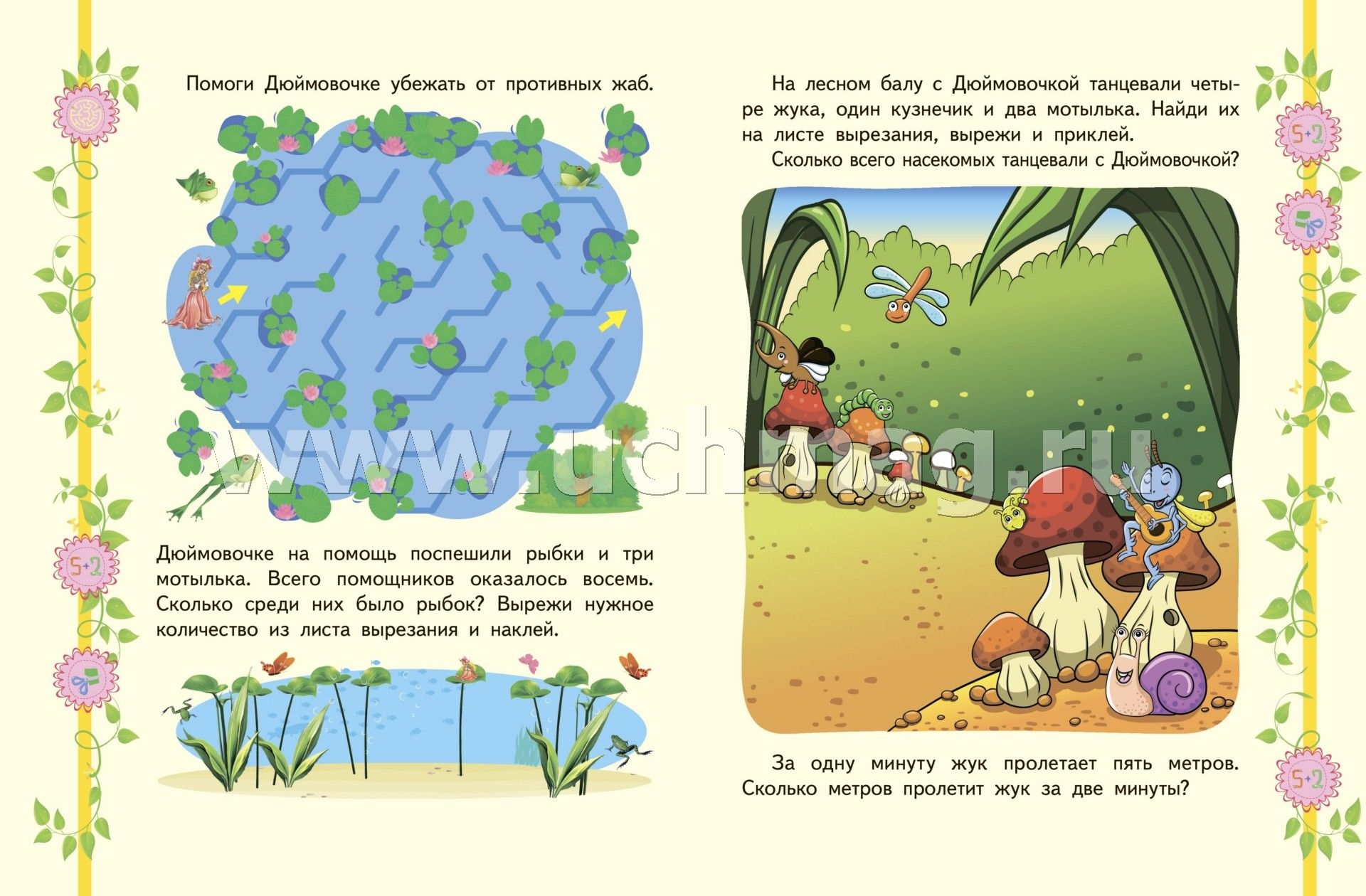 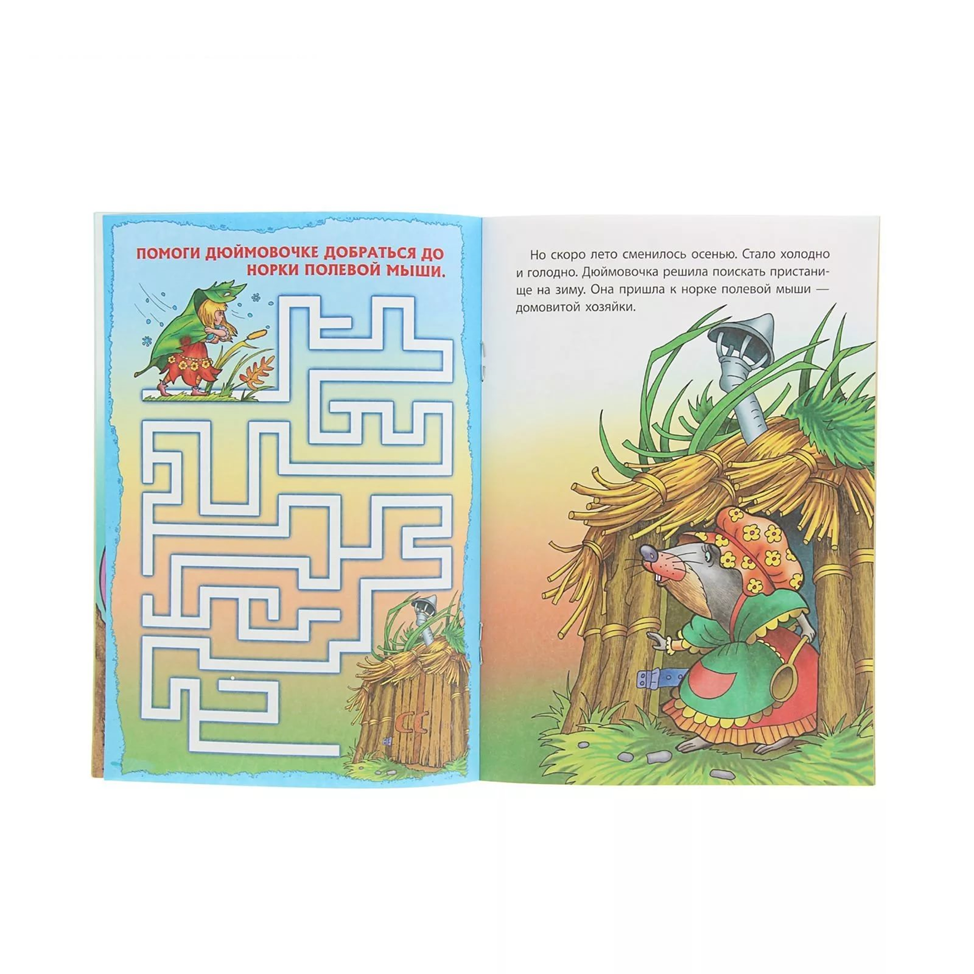 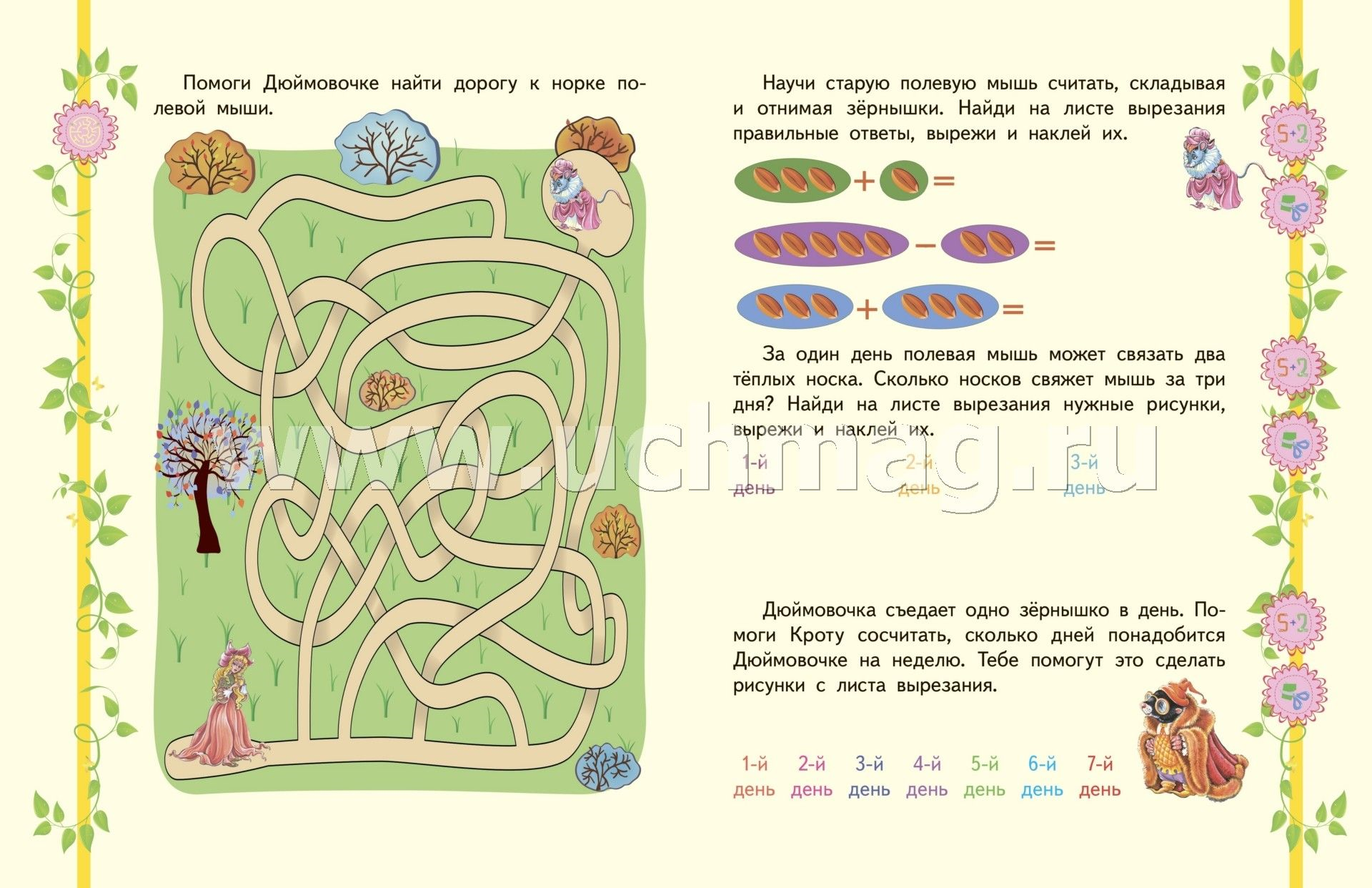 КОНЕЦ
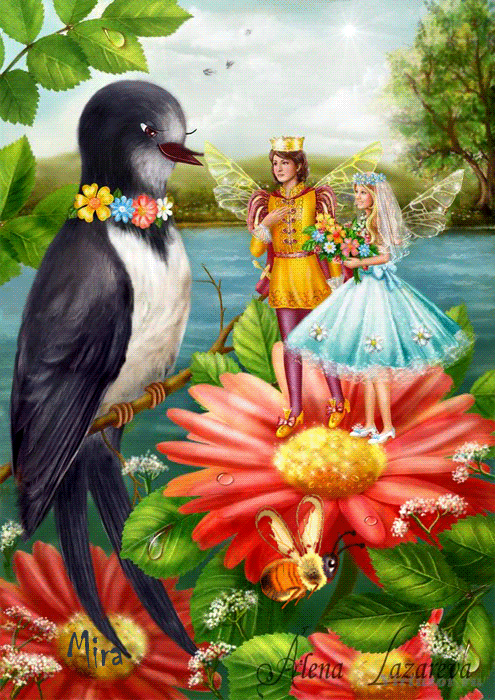